ENGINEERING DESIGN R105  -  TOPIC ON A PAGE
Protecting ideas…. Trademark, copyright,patent.
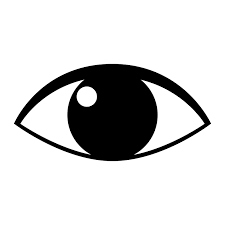 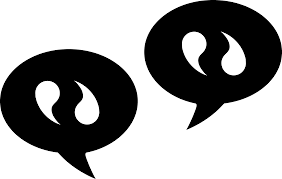 Indicate if these are Copyright (C), Trademark (Tm) or Patent (PP)
What is: 
A TRADEMARK______________________________
__________________________________________
A COPYRIGHT_______________________________
__________________________________________
A PATENT__________________________________
__________________________________________
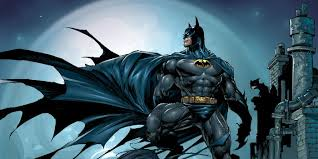 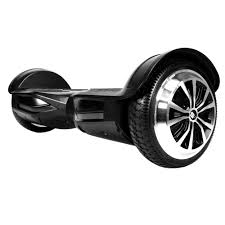 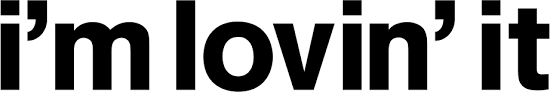 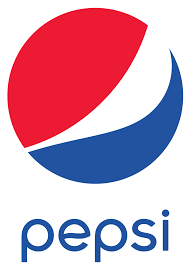 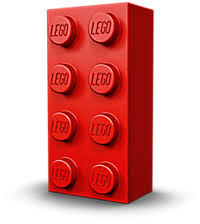 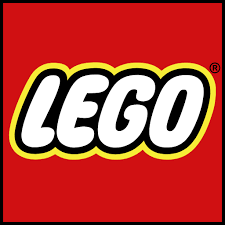 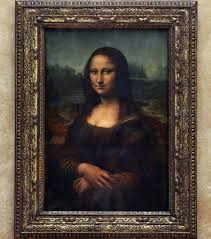 Why do companies feel the need to protect their property in this way? ____________________________________________________________________________________
__________________________________________
What would happen if another company broke these rules by copying?_______________________
______________________________________________________________________________________________________________________________
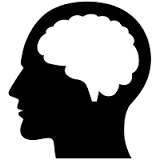 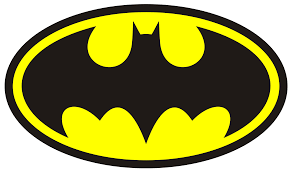 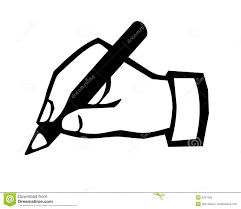 Why do companies use these symbols?
_________________________________________________________________________________________________________________________________________________________________________________________________________________________________
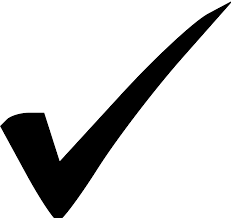 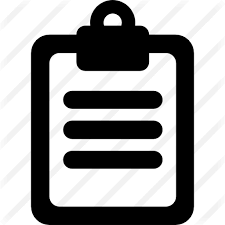 Identify how McDonalds protects its identity and ideas from competition, making reference to the types of protection available (5 marks)
____________________________________________________________________________________________________________________________________________________________________________________________________________________________________________________________